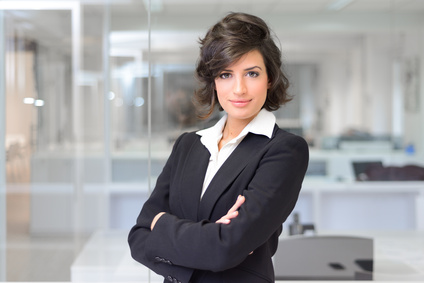 Alicia PALAZZI
Titolo della posizione
Décrivez en quelques lignes votre parcours professionnel, vos compétences clés pour le poste et vos objectifs de carrière. Ceci est en fait une introduction à votre lettre de motivation.
PERSONALITA
LINGUA
Francese
Inglese
Italiano
Curioso
Creativo
Progredire
Dinamico
INFORMATICA
HTML / PHP
PASSATEMPO
Windows 10
Descrivi in ​​poche righe il tuo background professionale, le tue competenze chiave per la posizione ei tuoi obiettivi di carriera.
Word / Excel
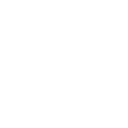 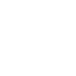 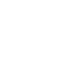 NOM@MAIL.COM
15 RUE DE LA REUSSITE 75012 PARIS
01 02 03 04 05